RAV
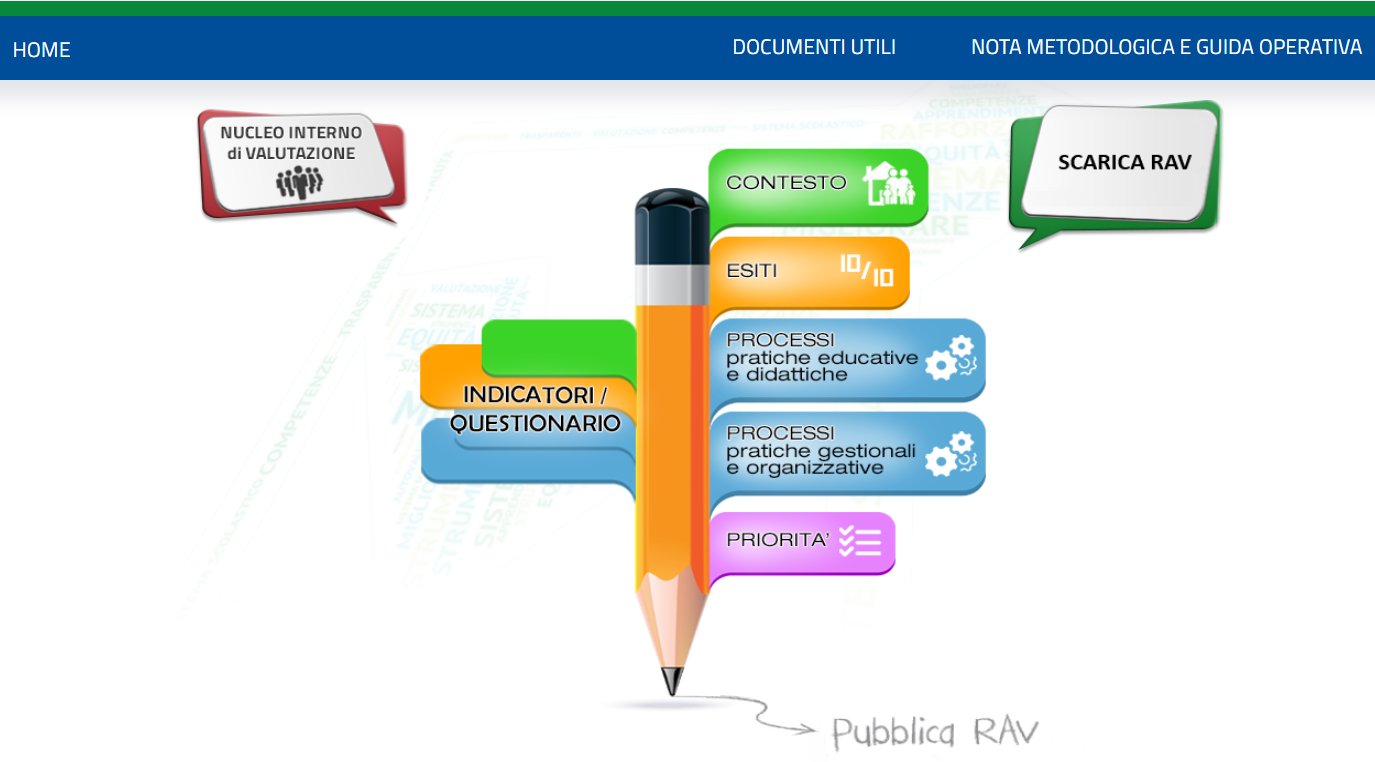 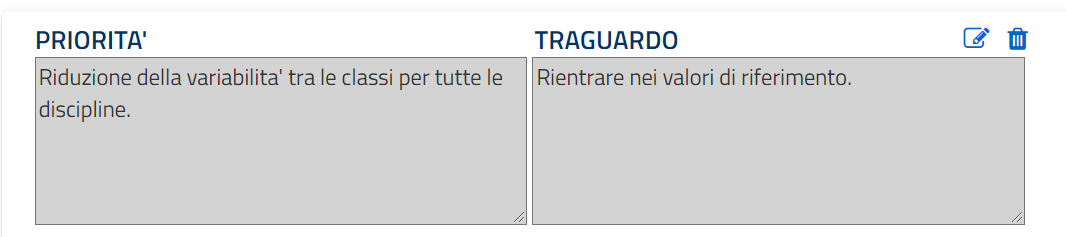 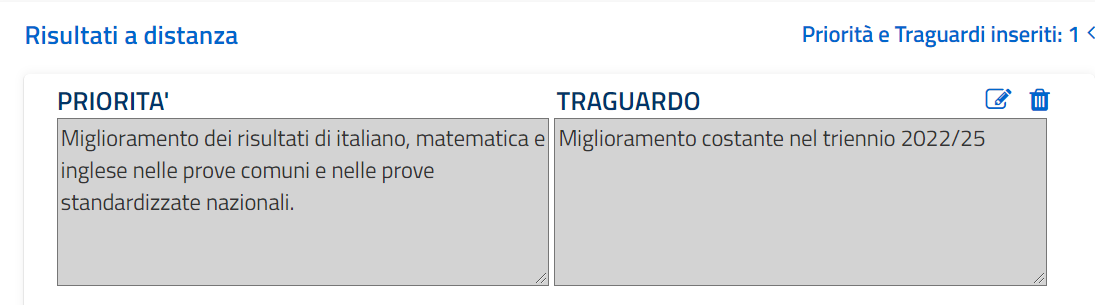